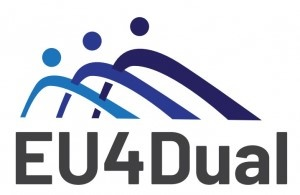 1
WelcomeInternational Staff Week 2024- Moving towards  Greener Economy
19.2.2024
www.savonia.fi
Monday 19 Feb 2024
Musical performance by Savonia students LUSH Cover Duo
Welcoming words Rector Mervi Vidgrén
Introduction to the week, Director of Internationality Virpi Laukkanen
Keynote: Where is the world going? Mr. Pekka Reinikainen, Finnish Red Cross, European Union Climate Pact Ambassador at EU Climate Pact Secretariat
Get-together event
19.2.2024
www.savonia.fi
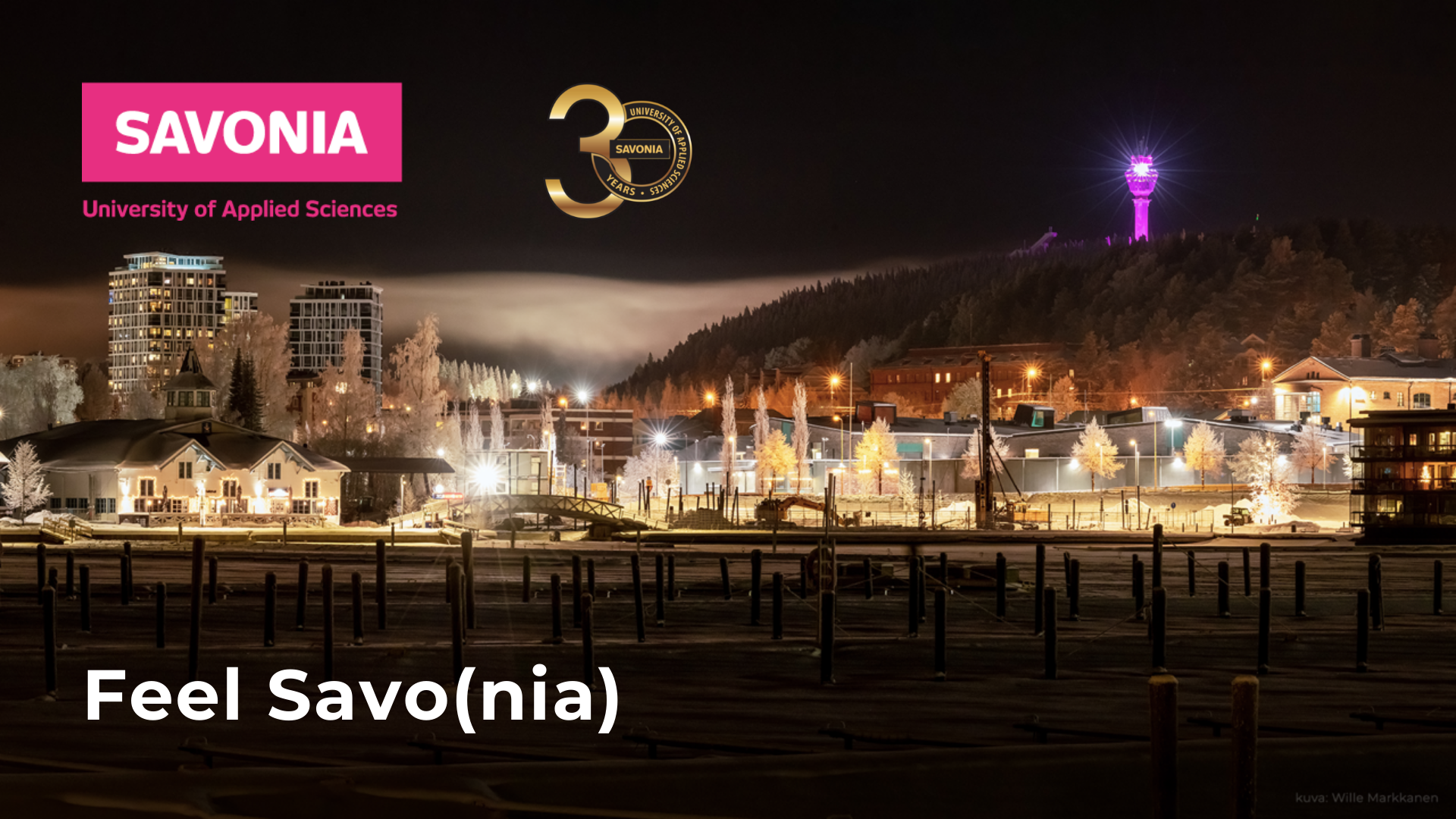 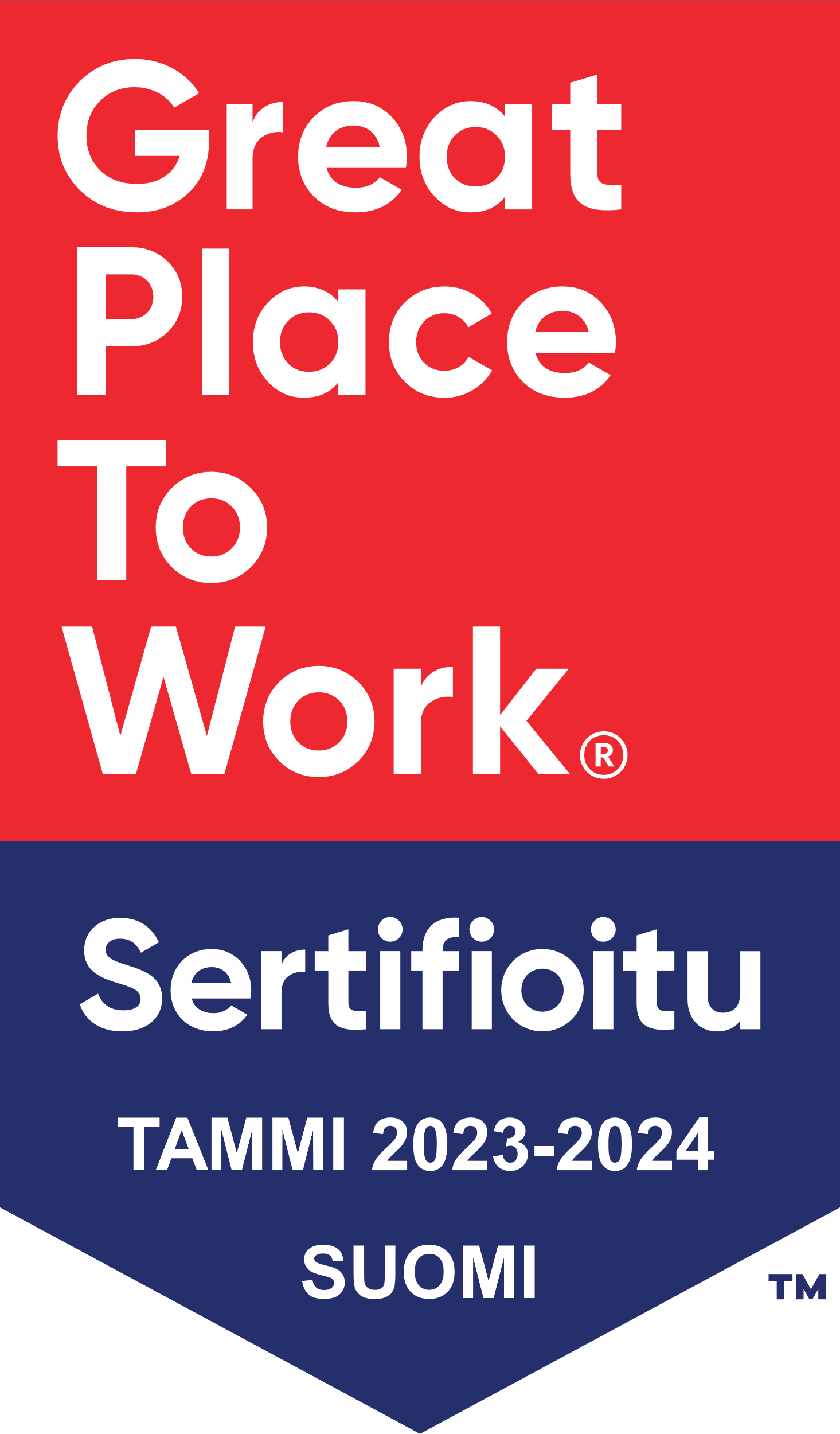 Savonia:This is the way to change the world
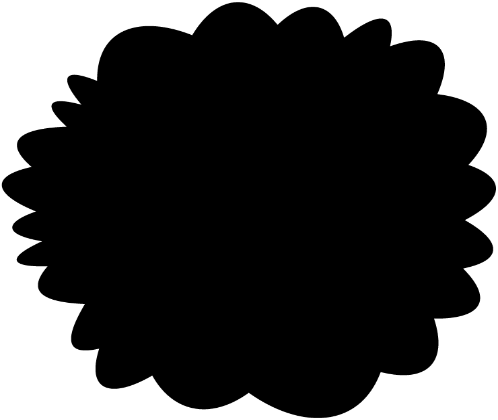 Three 
campuses
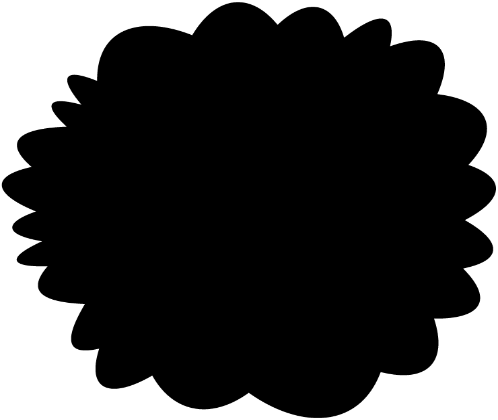 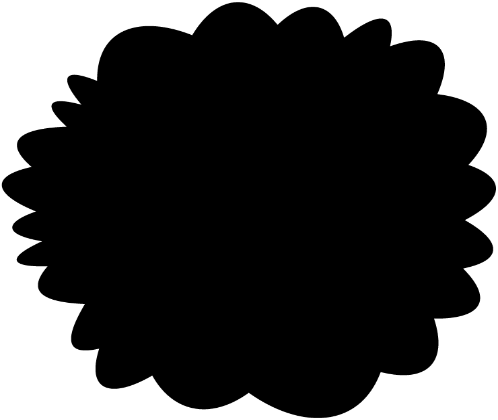 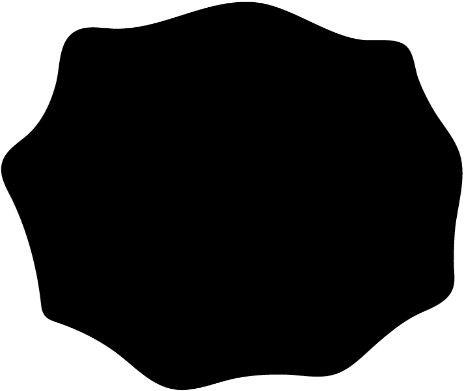 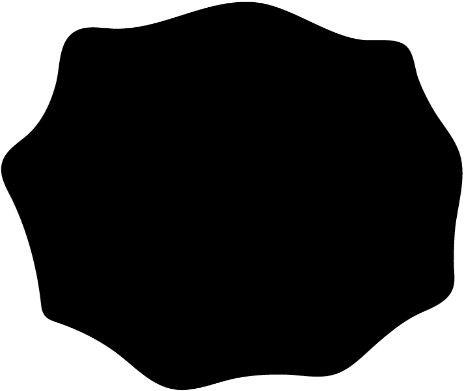 BUSINESS PARTNERS2300
STUDENTS+8000
STUDENT EMPLOYMENT 90%
ALUMNI30000
IISALMI
KUOPIOVARKAUS
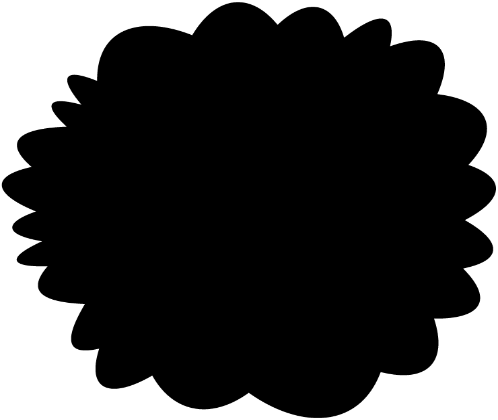 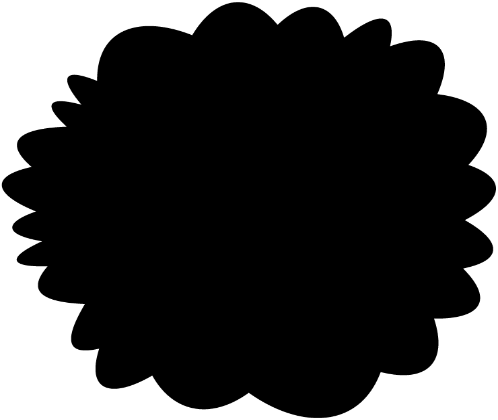 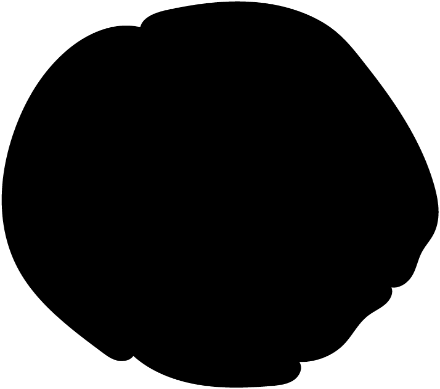 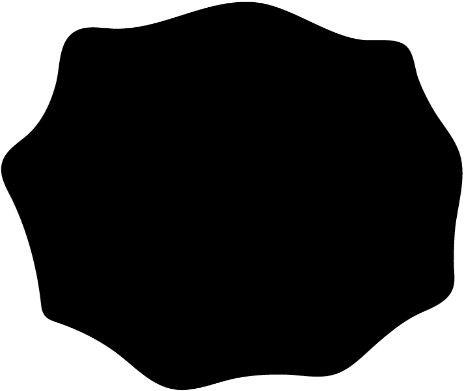 Students remaining in the region  60%
Employees+600
RDI Volume14M€
Turnover59M€
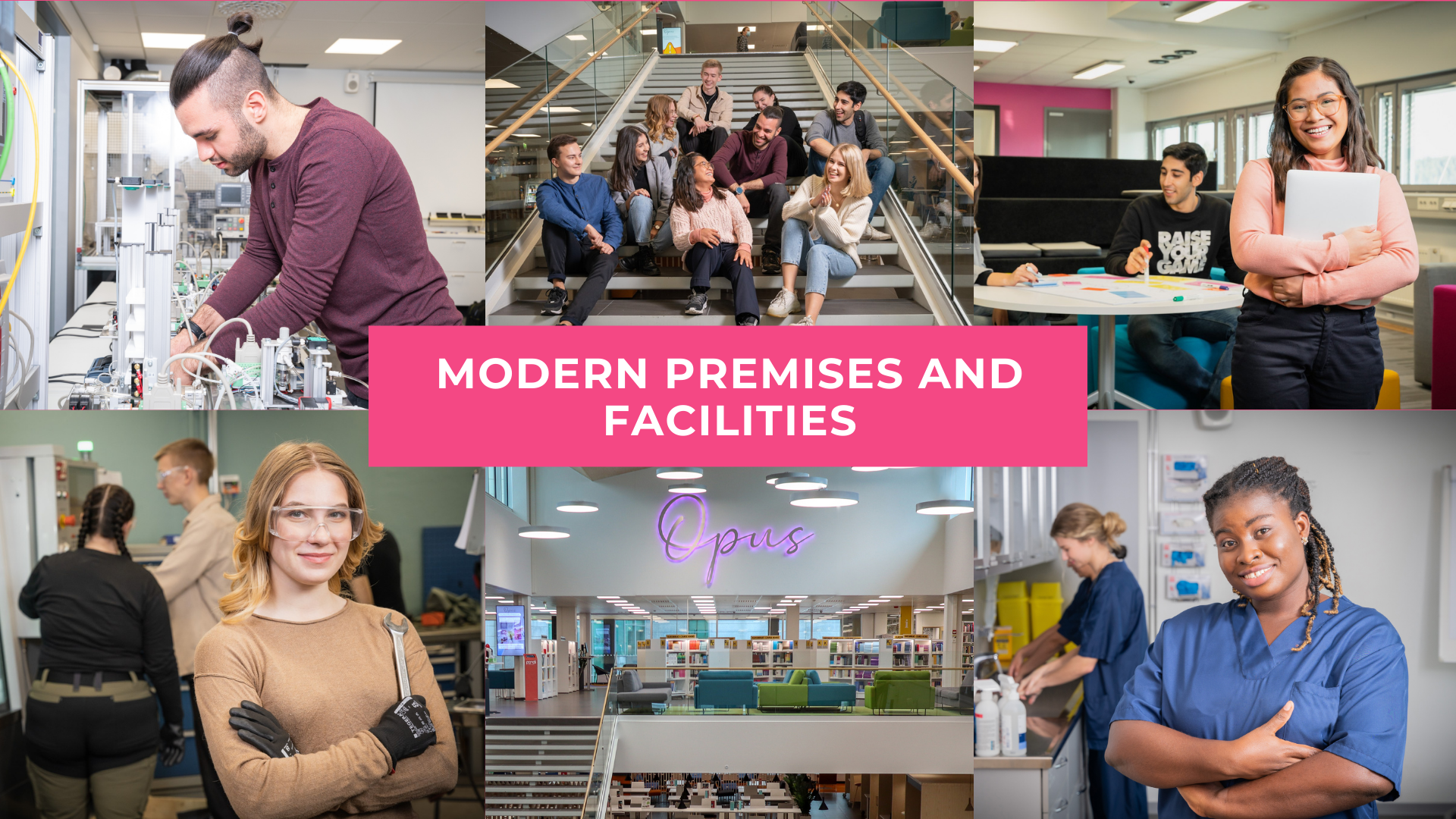 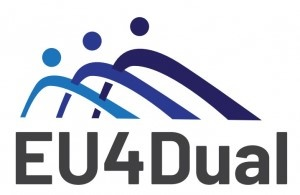 6
Introduction to the International Staff Week 2024
Virpi Laukkanen 
Director of Internationality, Savonia UAS
Academic Director, EU4DUAL
19.2.2024
www.savonia.fi
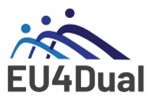 7
Welcome our visitors from:
This week is:
Austria
China
Costa Rica
Croatia
Czech Republic
France
Germany
Hungary
Ireland 
Kosovo
Lithuania
Malta
Poland
Spain
Sweden 
Ukraine
EU4DUAL European University Alliance’s Staff Week
Kick-off for EU4DUAL Grand Challenge; Green Economy
Meeting point for Savonia’s partners
Discussion forum for very current topics related to Green Economy
8
Moving towards greener economy together!
Climate change mitigation
Bio and circular economy
Water safety
Carbon neutrality and optimization of energy consumption
Ethical food production
Sustainability in
Agriculture and forestry
Tourism
Design and product development
Social sustainability
Etc.
9
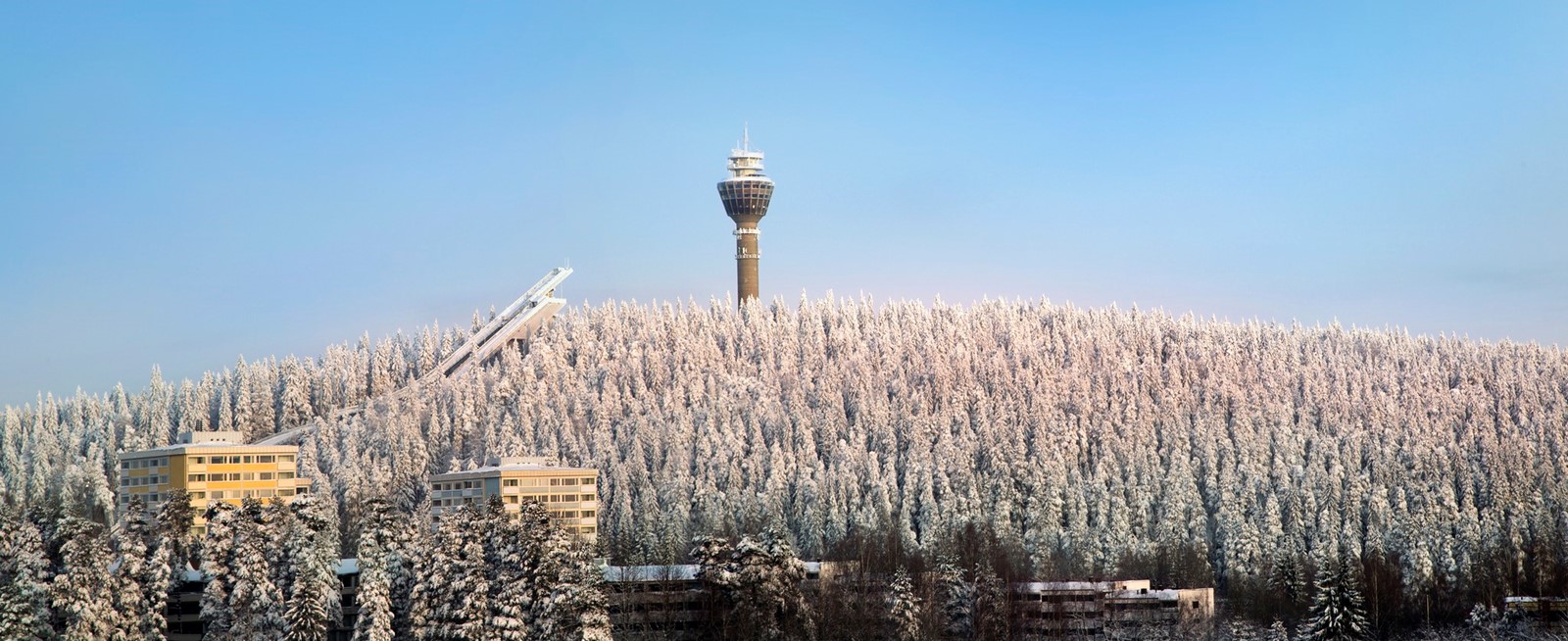 Thank you!Kiitos!Enjoy your stay in Kuopio, the best winter city in Finland!
19.2.2024
www.savonia.fi